Муниципальное общеобразовательное учреждение «Гимназия имени Героя Советского Союза Ю.А.Гарнаева г. Балашова Саратовской области»
Урок по математике в 6 «А» классе на тему: «Окружность и круг»
Учитель математики
 высшей категории 
Цветкова Т.А.
г. Балашов, 2014
Проверка домашнего задания
№697: Отметить на плоскости произвольную точку О и 4 точки, удаленные от точки О на 2 см. Сколько ещё можно отметить таких точек?
О
О
О
Замечательное изобретение человека
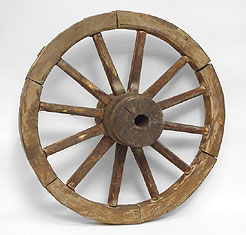 Какие предметы имеют форму круга, окружности?
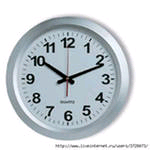 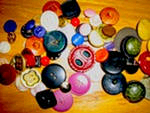 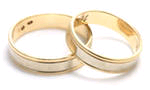 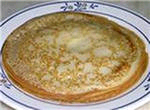 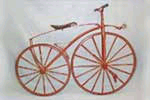 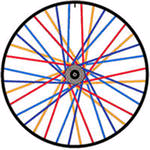 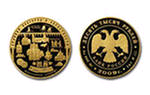 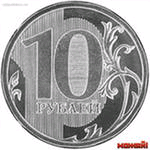 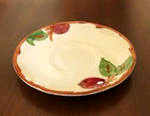 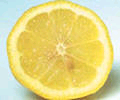 Окружность и круг
О
О
Построение окружности
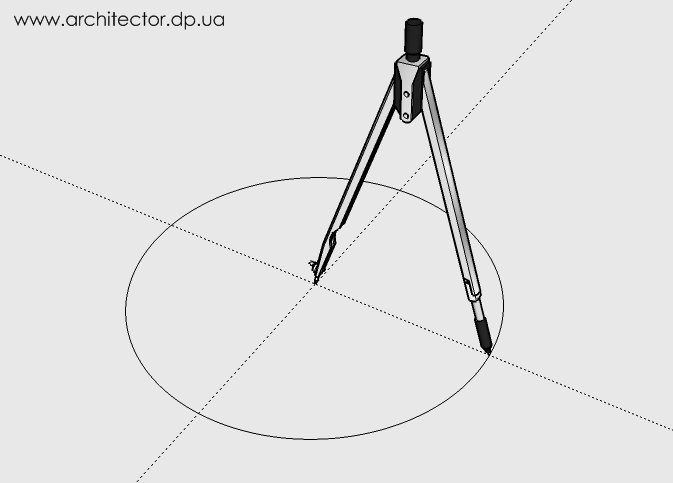 О
Дополните предложения:
Окружность и круг - ….
У окружности и круга есть - …
Радиус – это….
Диаметр равен…
Перечислите все радиусы и диаметры
С
В
D
O
А
E
L
F
K
Самостоятельная работа
Вариант 1
Отметьте две произвольные точки А и В, измерьте расстояние между ними. Постройте окружность с центром А, проходящую через точку В,  окружность с центром В, проходящую через точку А. Чему равен радиус каждой из окружностей? Отметьте точки пересечения. Каково расстояние между ними  и центрами окружностей?
Вариант 2
Начертите отрезок АВ длина которого равна 4 см. Постройте окружность радиуса 3 см с центром А и окружность радиуса 2 см с центром В. Сколько существует точек пересечения окружностей?
Чему равно расстояние от каждой из этих точек до точки А? До точки В?
Закончите предложения
Мне на уроке понравилось…
Мне показалось трудным…
Я бы ещё хотел выполнить…
Главным результатом считаю…